Características del centro y del alumnado
Español
Catalán
Inglés
Solidaridad Coexistencia, Responsibilidad, Cooperación
Laico
Primer Ciclo de Educación Primaria. 
1º de Primaria
Mixto
3 grupos Ed. Infantil
6 grupos Ed. Primaria
Público
Valencia
(Periferia)
Inmigración de África y países del este
Características del centro y del alumnado
Atención a la diversidad
Diagnóstico leve de Ásperger
Necesita compañía
1er ciclo de Primaria
20 estudiantes
Parálisis cerebral con displejía espástica
18 de España
1 de Marruecos
1 de China
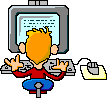 ACIS
Falta de orientación espacial
Actividades adaptadas